DELTI
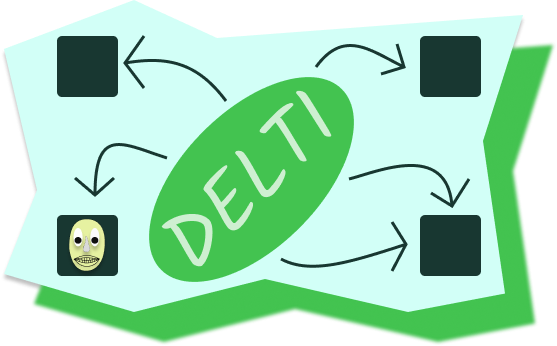 DISTRIBUTION OF NURSING PER BED IN INTENSIVE CARE (DNBIC)
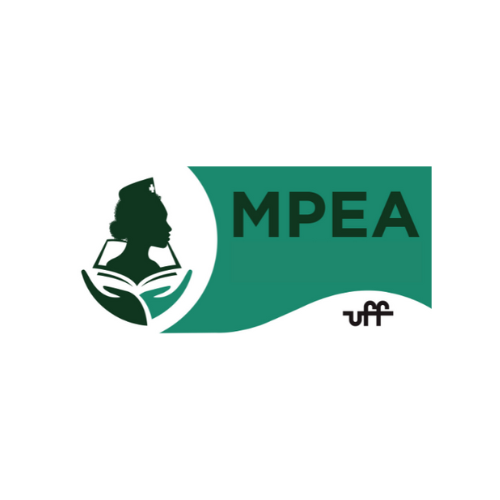 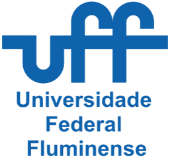 DISTRIBUIÇÃO DE ENFERMAGEM POR LEITO NA TERAPIA INTENSIVA:
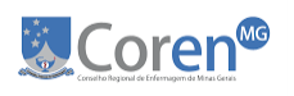 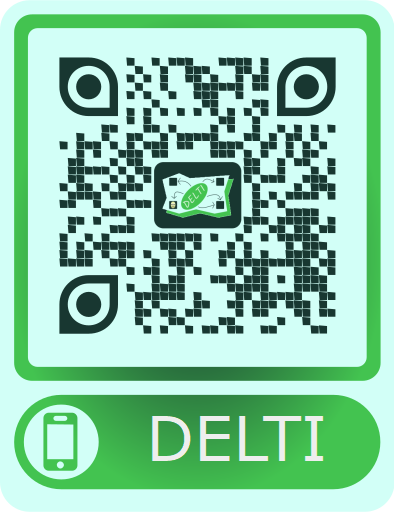 HOMOGENEIZANDO CARGA DE TRABALHO
Linha B - Tecnologia, Inovação e Gestão do Processo de Cuidar em Saúde.
Orientador: Prof. Dr. Flávio Luiz Seixas
Coorientador: Profa. Dra. Beatriz Fernandes Dias
Discente: Douglas Carvalho Dias Ferreira
Aponte a câmera para o QR CODE